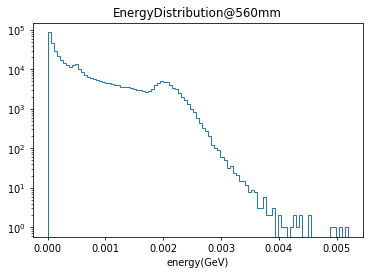 硅片本底
xy&能量分布
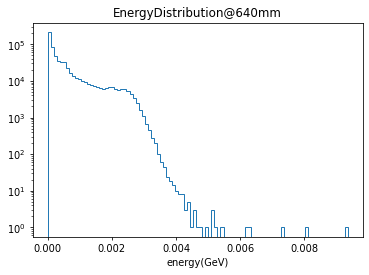 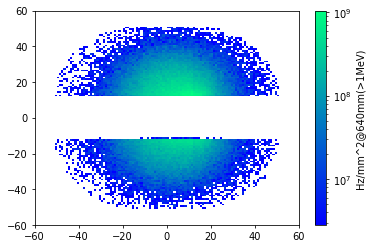 能量很低，事例率远大于
Bhabha信号
t按355ns算↑
theta:13.6mrad~120mrad
totalHits/Bunch=σL*Bunch_spacing*gap
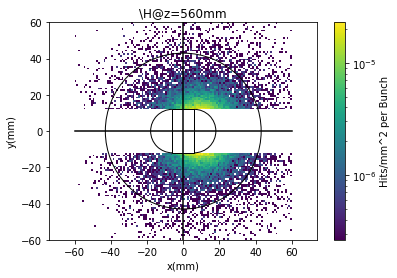 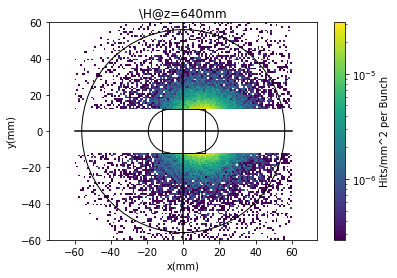 ~10-10^3Hz/mm^2
σ=101.43528nb
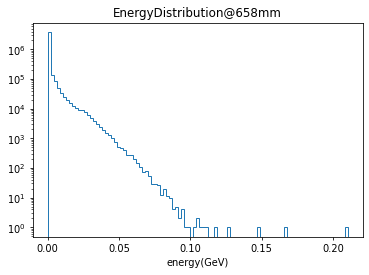 Lyso本底，
能量最高不超过
3GeV
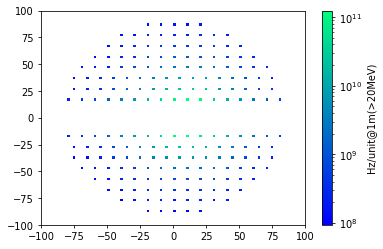 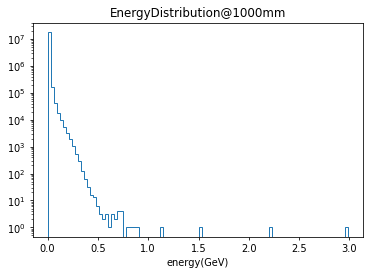 t按355ns算↑
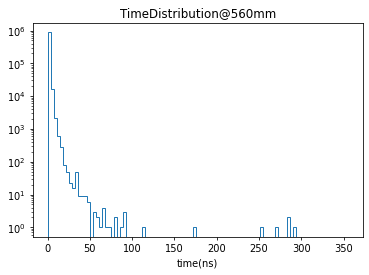 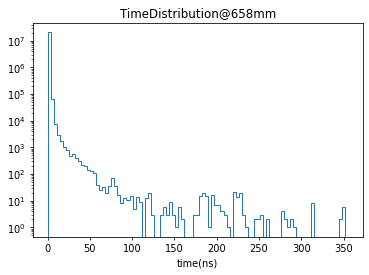 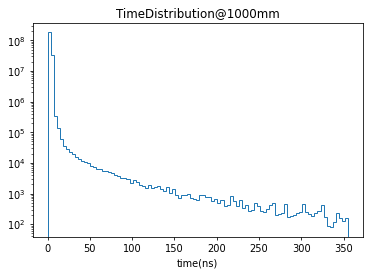